California Health Collaborative(CHC)Multipurpose Senior Services Program(MSSP)
Building Partnerships
Promoting Wellness
Changing Lives
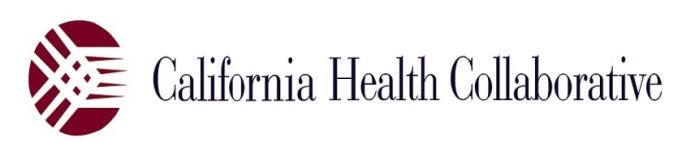 Multipurpose Senior Services Program (MSSP) Overview
Statewide, there are 38 MSSP sites serving 48 counties
1915 (c) Waiver - Federal funding with a State match 
California Department of Aging oversees the program
Two sites at CHC serving Sacramento, Placer, Yolo, and Yuba Counties (Yuba – 52; Placer, Sac, Yolo – 276)
Case management , care coordination and advocacy services to frail and low-income seniors 
Goal is to keep seniors safely at home for as long                  as possible
Voluntary program - participant may cancel                      services at any time
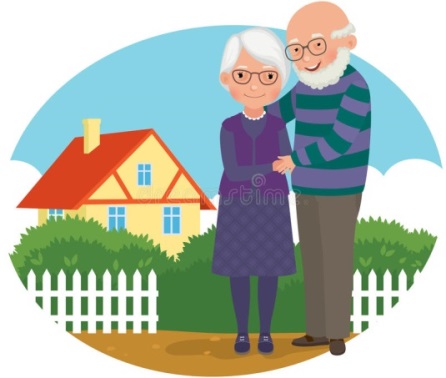 Multipurpose Senior Services Program (MSSP) Overview
Waitlist by county – currently Yolo County has a very small waitlist
MSSP collaborates with other providers as long as there is no duplication of services:
IHSS, 
Alta-Regional Center, 
VA, 
RIL, 
Hospice
Can not receive MSSP and In-Home Operations,          Assisted Living, Home & Community-Based           Alternatives, or AIDS Medi-Cal Waivers, or PACE.
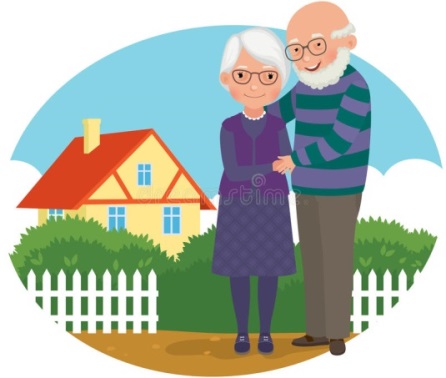 Who is eligible for MSSP services?
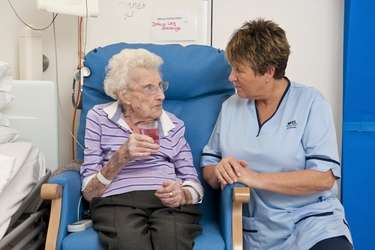 A frail senior who:
is 65 years of age or better
receives Medi-Cal benefits with an 
     eligible aid code(s)
1E, 2E, 6E, 10, 14, 16, 1H, 20, 24, 26, 60, 64, 66, 6H, 1X & 1Y
SOC with eligible aid code must be spent down before Waiver funds used
is at risk of nursing home placement
requires  assistance with at least 3 ADLs (eating, bathing, dressing, transferring, toileting, grooming, medication management and mobility). 
MSSP also provides information on services/resources to non-MSSP participants as needed, following a “no wrong door” philosophy.
MSSP Scope of Services
Enrollment Process 


Social Work Care Manager:  In-home psychosocial assessment addressing psychosocial issues & social determinants of health

RN Care Manager:  In-home health assessment and in depth medication review 

Development of individualized care plan and coordination of services

Minimum of monthly telephone contacts

Minimum of quarterly home visits

Annual visit by Nurse Care Manager to assess Level of Care
Person-Centered Care Plan
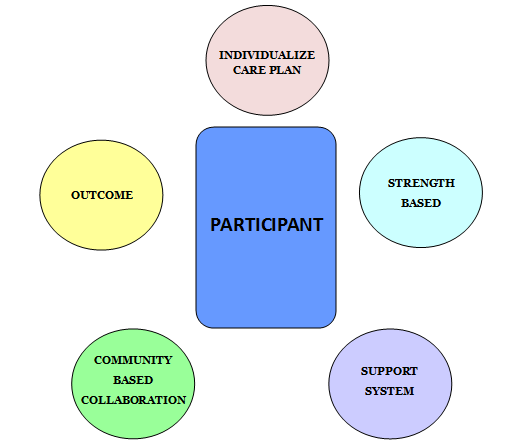 Identify strengths, voice & choice, based on identified needs, person-centered
Remain living at home safely
IHSS, MDs, MOWs, APS, LSNC, Home Health, ADHC/CBAS
Family, friends, church, pets, informal CGs
MSSP Waiver Funding/Services
Safety equipment/environmental accessibility adaptations: grab bars, ramps, non-skid mats, transfer poles, etc.

Transportation: taxi, Paratransit, gas cards, etc.

Personal care & hygiene products: no-rinse wash, gloves, wipes, sprays, etc. 

Supplemental personal care: chore work services, bath service, etc.

Personal Emergency Response System (PERS): ERS, fall detection, GPS locator, etc.

Minor home repairs/modifications: Handyman services/contractor, gutter cleaning, adaptations, etc.

Non-Medical Home Equipment: furniture, microwaves, A/C, fans/heaters, utensils, etc. 
 
 Waiver Funds are used as a supplement and have a spending limit.
MSSP Case Management Staff
Registered Nurse  Care Managers – 3 part-time 
Current RN license & experience
Social Work Care Managers – 7
Min. BA in social service related degree & 2 years experience
Interns/Volunteers
BSW, MSW, Gero, BSN
Administrative Staff
Billing Specialist
Program Assistant
Supervising Care Manager
Asst. Site Director
Site Director
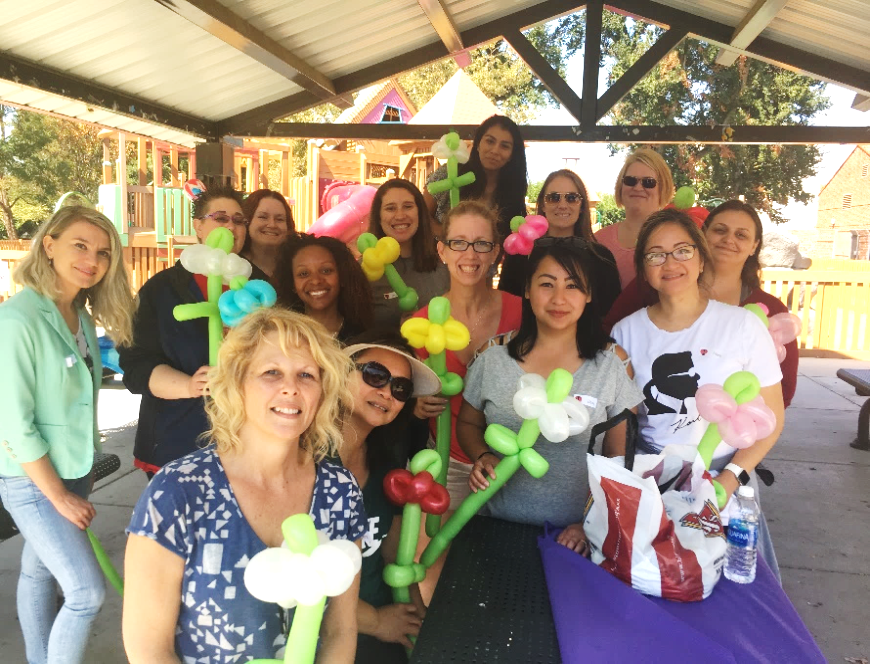 Referral Process
Anyone can make a referral
By phone: 916-374-7739
By fax: 916-394-5295
By email: svue@healthcollaborative.org
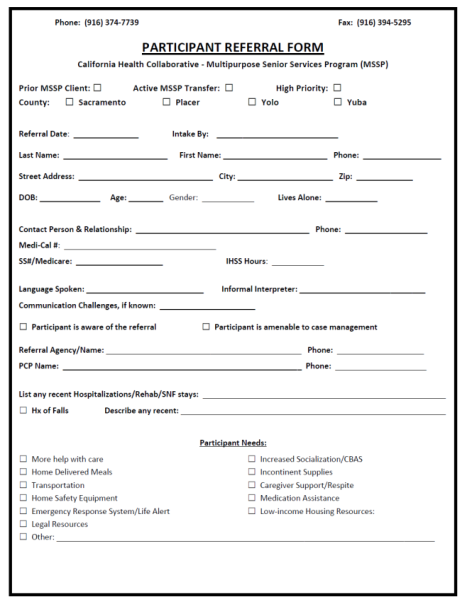 QUESTIONS?
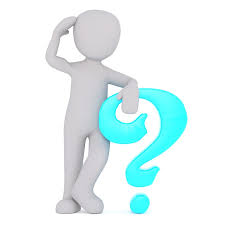